Συντηρητικές ή Διατηρητικές δυνάμεις είναι:
Η ηλεκτρική δύναμη
Η δύναμη που προκαλεί μια ελαστική παραμόρφωση (π.χ. δύναμη F του ελατηρίου που ασκείτε σε ένα σώμα)
F
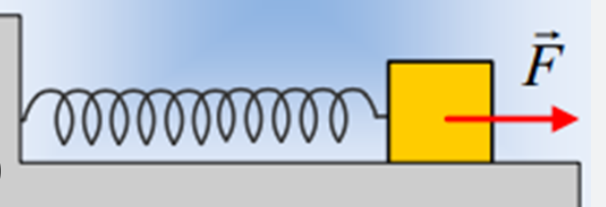 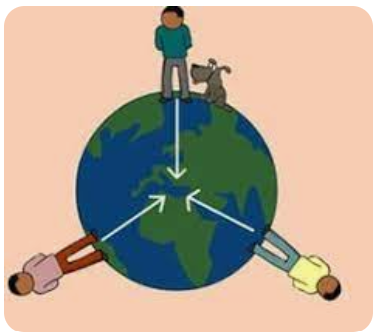 W
Η  βαρυτική δύναμη W ή Β
W
W
Γενικά, αν σε ένα σώμα ασκούνται συντηρητικές  ( ή διατηρητικές ) δυνάμεις  τότε το σώμα αυτό έχει δυναμική ενέργεια.
Ειδικότερα αν σε ένα σώμα ασκείται  η βαρυτική δύναμη,  τότε αυτό το σώμα έχει βαρυτική δυναμική ενέργεια.
w
Βαρυτική δύναμη - βάρος
****όπως θα μάθουμε σε μεγαλύτερες τάξεις,   βαρυτική  δυναμική ενέργεια δεν έχει ένα σώμα από μόνο του, αλλά δύο ή παραπάνω σώματα μεταξύ των οποίων ασκείται βαρυτική δύναμη
Βαρυτική δυναμική ενέργεια  U
Επιτάχυνση βαρύτητας
 (π.χ. g  = 10 m/s2)
Βαρυτική δυναμική ενέργεια  (π.χ  U = 200J )
=
m .
g
h
U
.
Απόσταση (ύψος) από ένα επίπεδο  
 (π.χ. h  = 10 m )
Μάζα (π.χ. m = 2kg)
Βαρυτική δυναμική ενέργεια  U
Ένα οποιοδήποτε σώμα(στέρεο, υγρό, αέριο), το οποίο βρίσκεται σε κάποιο ύψος από ένα επίπεδο (επιφάνεια),  και ασκείται σε αυτό η δύναμη του βάρους (w) από τη γη, τότε αυτό το σώμα έχει βαρυτική δυναμική ενέργεια.
w
έδαφος
Βαρυτική δυναμική ενέργεια  U
Ένα οποιοδήποτε σώμα που έχει μάζα (m), βρίσκεται σε κάποιο ύψος  (h) από ένα επίπεδο (επιφάνεια) , και ασκείται σε αυτό η δύναμη του βάρους (w) από τη γη, τότε αυτό το σώμα έχει βαρυτική δυναμική ενέργεια (U  )
U
U  =  m. g . h
m
w
h
έδαφος
Κινητική ενέργεια   Eκ     ή      K
Αν ένα σώμα κινείται τότε το σώμα αυτό θα έχει κινητική ενέργεια
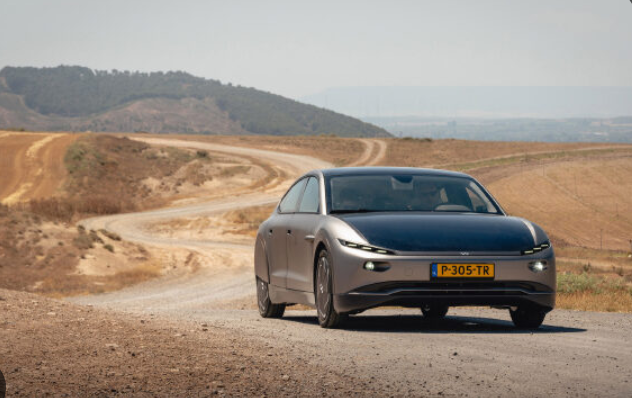 Παράδειγμα
στην  εικόνα φαίνεται ένα αυτοκίνητο να κινείται,  άρα το αυτοκίνητο θα έχει κινητική ενέργεια.
Κινητική ενέργεια   Eκ     ή      K
Ταχύτητα 
(π.χ.   u  = 2 m/s )
Κινητική ενέργεια  
(π.χ Eκ = 8J )
1
Eκ
=
m .
u 2
.
2
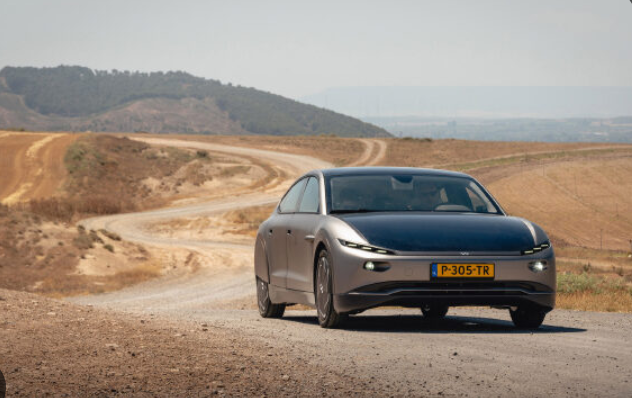 Μάζα (π.χ. m = 4kg)
Μηχανική ενέργεια   E
Κινητική ενέργεια  
(π.χ  Eκ = 100J )
Μηχανική ενέργεια  
(π.χ  E  = 120J )
Eκ
E
=
U
+
Δυναμική ενέργεια  
(π.χ    U = 100J )
Άσκηση 1
Έστω μία μπάλα έχει μάζα 1kg, και βρίσκεται σε ύψος 4m από το έδαφος. Πόση είναι η βαρυτική δυναμική ενέργεια που έχει η μπάλα σε σχέση με το έδαφος ;
m
g
= 10
s2
Λύση
m
m  = 1kg  , g=10m/s2         h=4m
Δεδομένα
Ζητούμενα
U  ως προς το έδαφος
U    =  m. g . h
h =4m
U   =  1  . 10  . 4
U    =  40J
έδαφος
Άσκηση 2
Ένα πράσινο κουτί που έχει μάζα400gr, βρίσκεται 5m πάνω από την επιφάνεια του τραπεζιού και 7m πάνω από το έδαφος.  (g = 10m/s2)
Α) Πόση είναι η δυναμική ενέργεια του κουτιού σε σχέση με την επιφάνεια τραπεζιού ; 
Β) Πόση είναι η δυναμική ενέργεια του κουτιού σε σχέση με το έδαφος.
Λύση
m  =  400gr   , 400: 1000 = 0,4 kg  , g=10m/s2         h=5m,   h=7m
Δεδομένα
m
Α)  U  ως προς την επιφάνεια του τραπεζιού
Ζητούμενα
Β)  U  ως προς το έδαφος
5m
Α)
=>
U    =  m. g . h
U   =  0,4  . 10  . 5
7m
=>
U   =  200 J
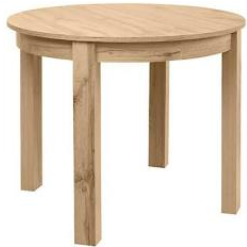 B)
=>
U    =  m. g . h
U   =  0,4  . 10  . 7
=>
U   =  280 J
Άσκηση  3
Ένα αυτοκίνητο με μάζα 1000kg κινείται με ταχύτητα 50km/h. Ποια η κινητική ενέργεια του αυτοκινήτου;
Λύση
m  = 1000kg          u =50 km/h  =50.000m/3600s  = 13,9m/s
Δεδομένα
Eκ
Ζητούμενα
1
u 2
.
m .
Eκ
=
2
1
.
1000 .
13,9 2
Eκ
=
2
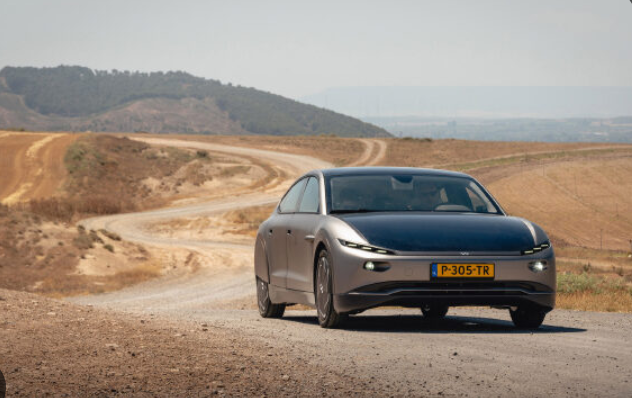 1000
193,21
Eκ
=
.
2
Eκ
=
500
.
193,21
Eκ
=96605 J
Άσκηση 4
Πτηνό μάζας 0,5kg,  πετά σε ύψος 20m με ταχύτητα 4m/s. (𝑔 = 10𝑚/𝑠2  ).
 A) Ποια είναι η βαρυτική δυναμική ενέργεια του πτηνού σε αυτό το ύψος;
 B)   Ποια είναι η κινητική ενέργεια του πτηνού σε αυτό το ύψος ;
Γ)  Ποια είναι η μηχανική ενέργεια του πτηνού σε αυτό το ύψος ;
Λύση
m  =   0,5 kg     , g=10m/s2         h=20m,   u =4m/s
Δεδομένα
Ζητούμενα
Α)  U
Β)  Eκ
Γ)  Ε
Α)
=>
=>
U   =  100 J
U    =  m. g . h
U   =  0,5  . 10  . 20
B)
1
1
0,5
=>
.
0,5 .
4 2
=>
.
16
u 2
.
m .
Eκ
Eκ
=
=
Eκ
=
2
2
2
Eκ
=>
=  4J
Συνέχεια …
Άσκηση 4
Λύση
Συνέχεια …
Γ)
U   =  100 J
Από υποερώτημα Α) βρήκαμε ότι η βαρυτική δυναμική ενέργεια είναι:
Eκ
=  4J
Από υποερώτημα Β) βρήκαμε ότι η κινητική ενέργεια είναι:
Άρα η μηχανική ενέργεια Ε  θα είναι :
=>
=>
E
=
U
+
Eκ
+
4
E
= 104J
E
=
100